Artificial Intelligence Coalition
Actionplan
AI Action plan
II. Starting data economy
III. Communication and dissemination
I. Building AI ecosystem
Goal: Framing the exploitation of the data capital
Goal: Reaching a better position of AI in society
Goal: Boosting research, business and social AI ecosystem
2020 Q2-
2020 Q1-
2020 Q1-
‹#›
I. Building AI ecosystem
AI Coalition
(Innovation Hub)
Cooperation/coordination
Support/motivation
Ecosystem managements, broker function
AI social dissemination
Market catalyst (stakeholder map, visibility, inspiration)
AI training organization
AI market expansion
Connection the international ecosystem
European Union analogy : AI Innovation Hub
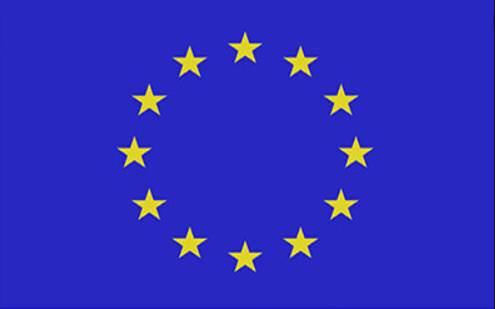 Excellence Center
(National Lab)
Partners
(Multinational, SMEs, startups, developers, society)
Channel management
AI applied research
AI fundamental research
Provide in strategic partnerships
Annual membership fee
Cooperation in the ecosystem
AI education
AI development
Order (development, business adaptation)
Purchasing ad hoc services
International cooperation on AI research
Financing and funding of projects
In-kind contributions
European Union analogy: AI Center of Excellence
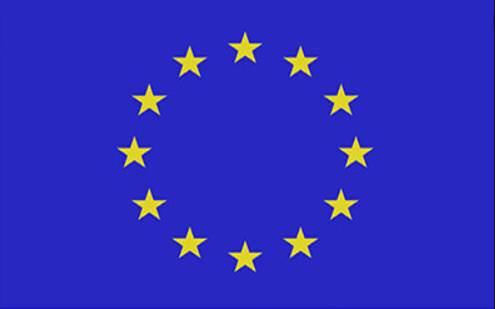 Description and collection of social demands
‹#›
Longterm goals
II. II. Starting data economy
National Data Asset Agency
AI Coalition
Integration of data market players
Creating data supply
Creating data demand
Collection market application use cases
Public data repository
Development of an easy to use data marketplace
Non-personal or fully anonymised data
Developing GDPR compliant recommendations
Establishing the data asset regulatory  environment
Framework for a secure and legal data sharing
‹#›
III. Communication and dissemination
Sensitivity and awareness
Basic AI education
Business cases
Professional training
AI video editing competition
Online AI courses
www.miagyakorlatban.hu
Top levelsummer-school in Hungary
One-stop-shop platform for use cases, courses
Collection of available Hungarian curriculum
AI TV quiz
Permanent AI exhibiton
New AI courses – according to demand
Special focus on SMEs and public domain
AI-Hungary website
Cooperation with Hungarian stakeholders
Közigazgatás specifikus tananyagok fejlesztés
KPI by 2020:
Number of enrolments to curriculum in AI Software Engineer, Data Sciences, BA specialized in digitalization
KPI by 2020:

Number of completed technological courses or bids by SMEs
KPI by 2020

1M Hungarian citizens learn about AI technologies
KPI by 2020:

100k completed on-line or on-site courses
= Actions to by taken according to the Actioplan
AI Challenge Hungary
‹#›
IV. Toward a rich AI ecosystem
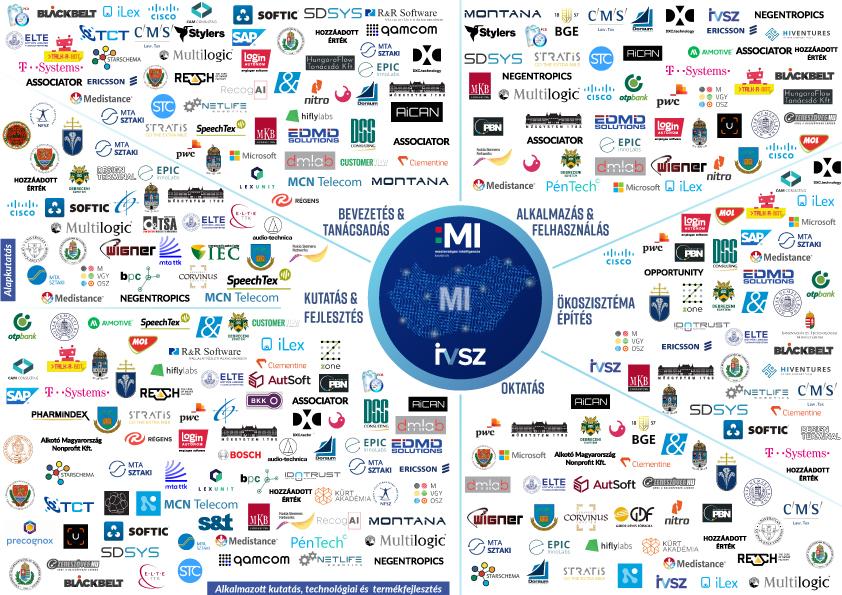 108 institutions
‹#›
Main pillars of the AI Strategy
2019.11.08.
AI strategy of Hungary
Implementing autonomous transportation
Health driven agriculture
Data Vallet
Hungarian voice assistant in customer service
AI supported education system
Transformative projects
AI technology development
Improving industry efficiency
Agriculture
Healthcare
Transportation and logistics
Industry and technology focuses
Computer vision
NLP
Anonymisation
Mathematical foundations
Manufacturing
Utilities
Government services
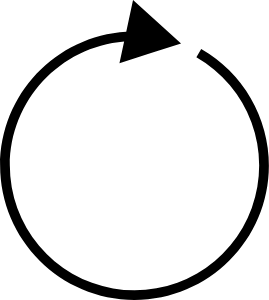 Developing competencies
Research-
development-
innovation
Applying across industries
Ethical and regulatory framework
Developing infrastructure
Accelerating the data economy
Grounding in business and society
Introduction of autonomous transport systems
To channel the lessons of the conciliation forum into the operational environment
International trends put pressure on domestic players, primarily the reactive regulator
1
Creation of a regulatory environment
2
Creation a physical environment
3
Creation of a safe operating environment
A forum to reconcile the interests of critical actors
Users
Regulating
4
Creation of a market-mature / user-friendly environment
Insurance companies
Developers
System integration and ecosystem integration
Public Transport Service Providers
Transport companies
Test environments
Infrastructure developers/operators
Health and data driven agriculture
State driven / regulated data collection
Individual / market driven data collection
Food production
Food processing
Nutrition and activity data
Healthcare
DATA VALET - enabling citizens to participate in the data economy
Layers of a data valet
Potential data services
Online behavioral data
Virtual personal assistant for individual user interests
Banking / transactional Information
Personalised banking and insurance
Telecommunication data
Personalised mobility and smart home applications
Educational data
Individual learning paths
Growing self-governence
Growing personal benefits
Health information
Personalised healthcare
Ügyfélkapu
E-ID
Automated voice assistance in Hungarian
Government 
customer service
Utility customer service
Private customer service (Telco  bank)
Process automatisation (rules / RPA)
Domain specific volcabulary
NLP + voice modul (corpus and technology development)
= Government funding
General goal: Handling 60% of all incoming customer service calls with Hungarian voice assistants
= Market funding
= Co-founded/open source
AI empowered, personalised education
1
2
3
Recommended education directions
Recommended learning modules
AI enabled learning assistant
What should I learn to have better chances on the job market?
What next modul should I take in my learning path, where do I need help?
Personalised learning coach to help individual modules to develop the general competencies
‹#›